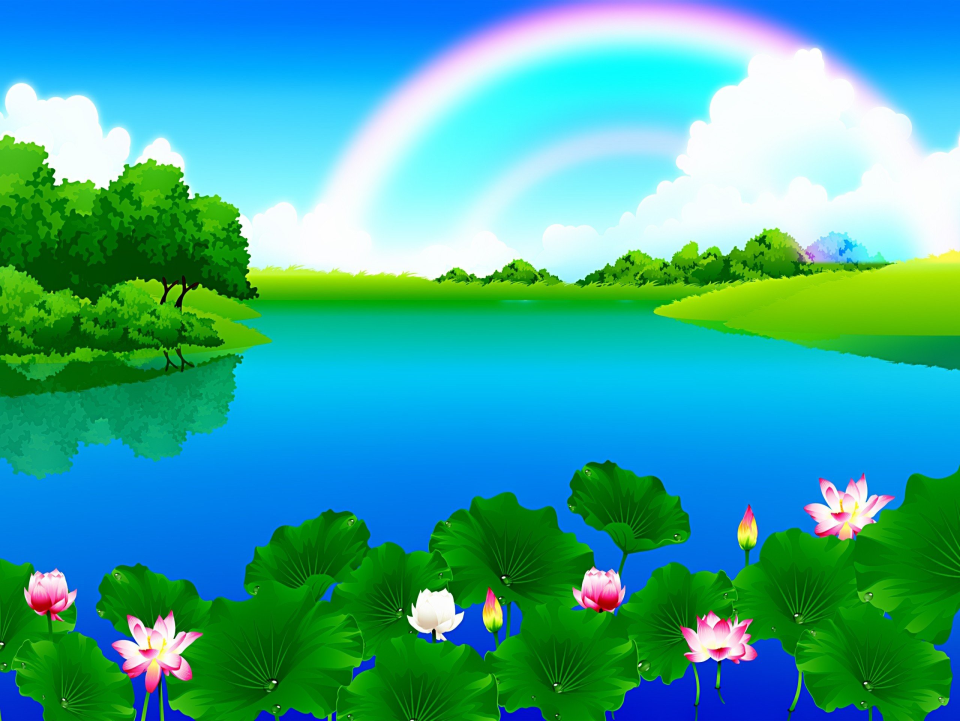 Открытое занятие по развитию речи
«Жил - был мусор»
Выполнила:
Сичкарь Л.В.
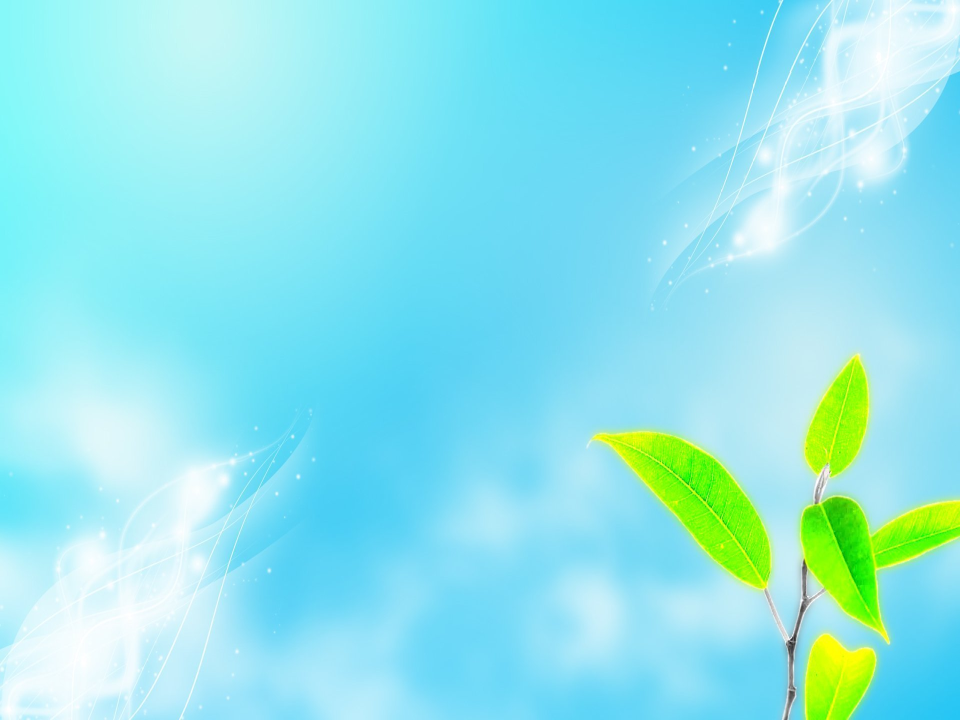 Загадка
На нём уместилась
Вся наша Земля:
Моря, океаны,
Леса и поля.
И северный полюс
Там тоже найдёшь,
А если захочешь —
 В руках унесёшь
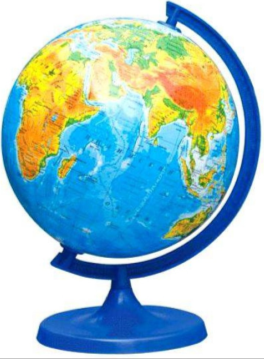 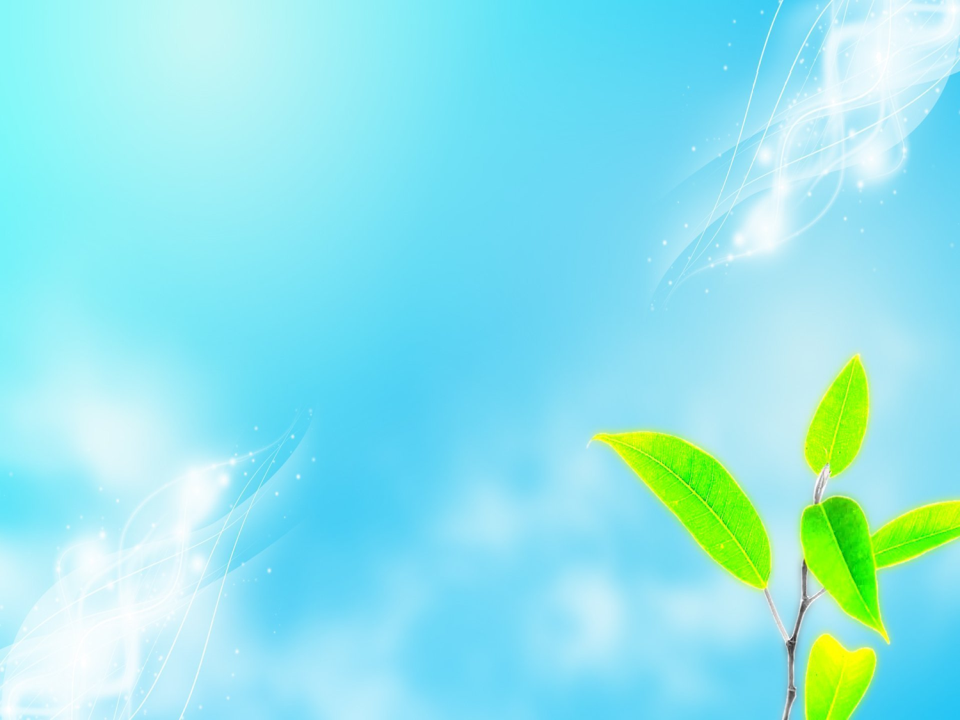 Что такое ГЛОБУС?
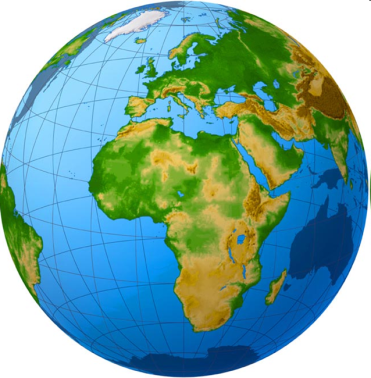 Глобус - уменьшенная модель Земли, на которой изображена её поверхность.
Слово «глобус» в переводе с латинского языка означает ШАР.
На планете Земля обитают
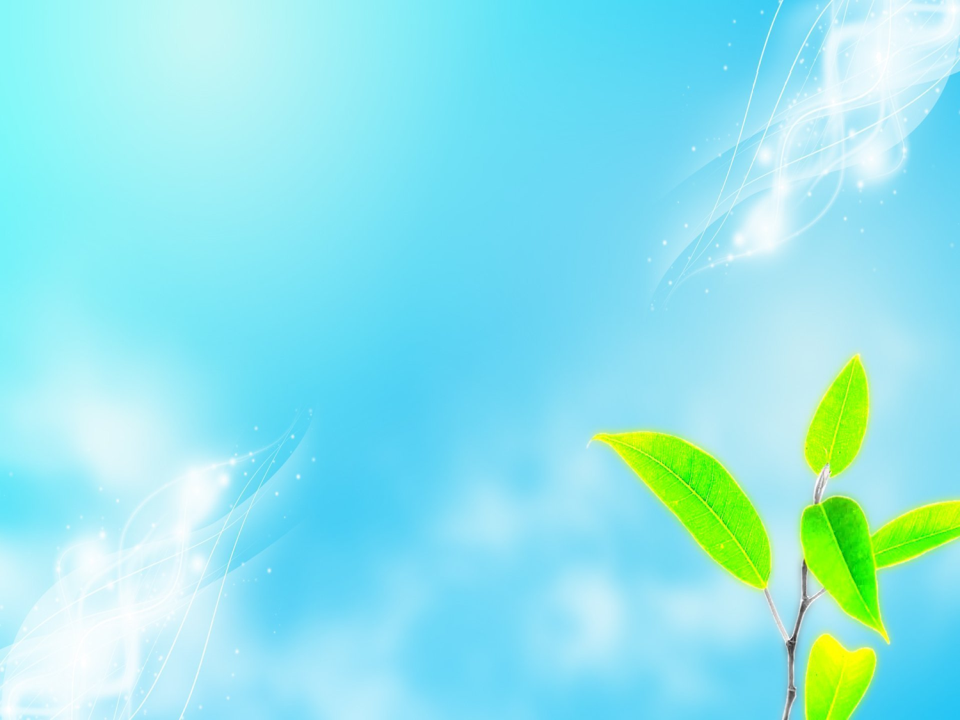 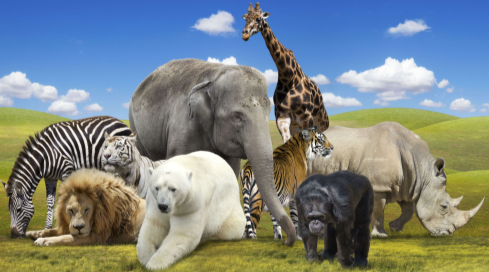 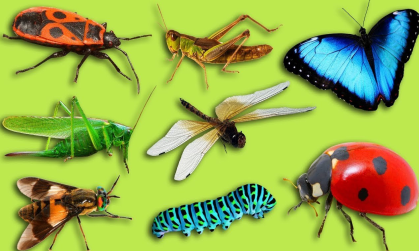 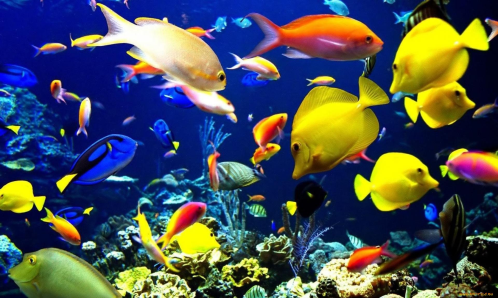 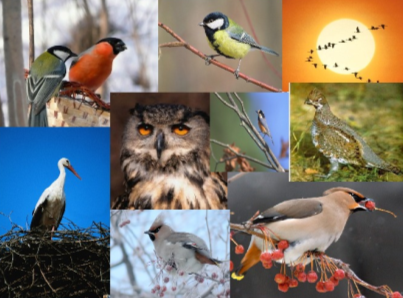 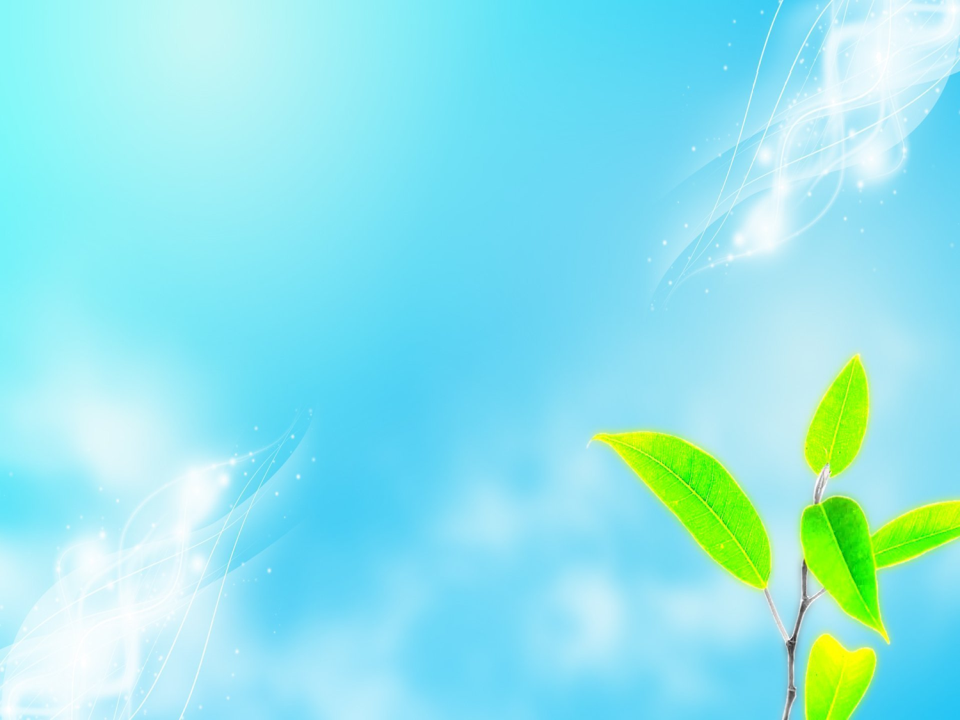 Природные богатства
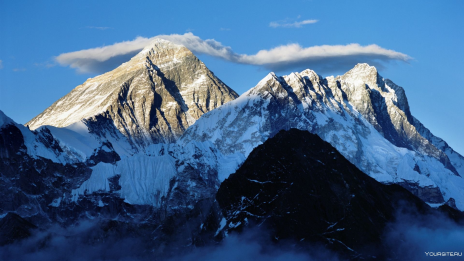 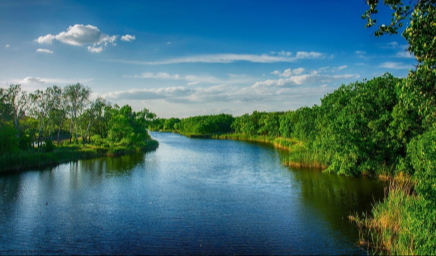 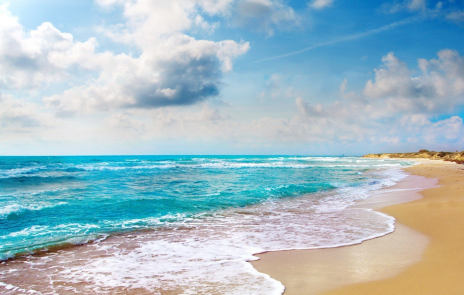 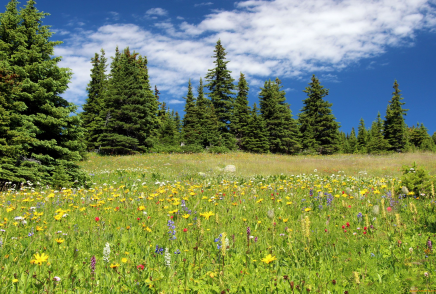 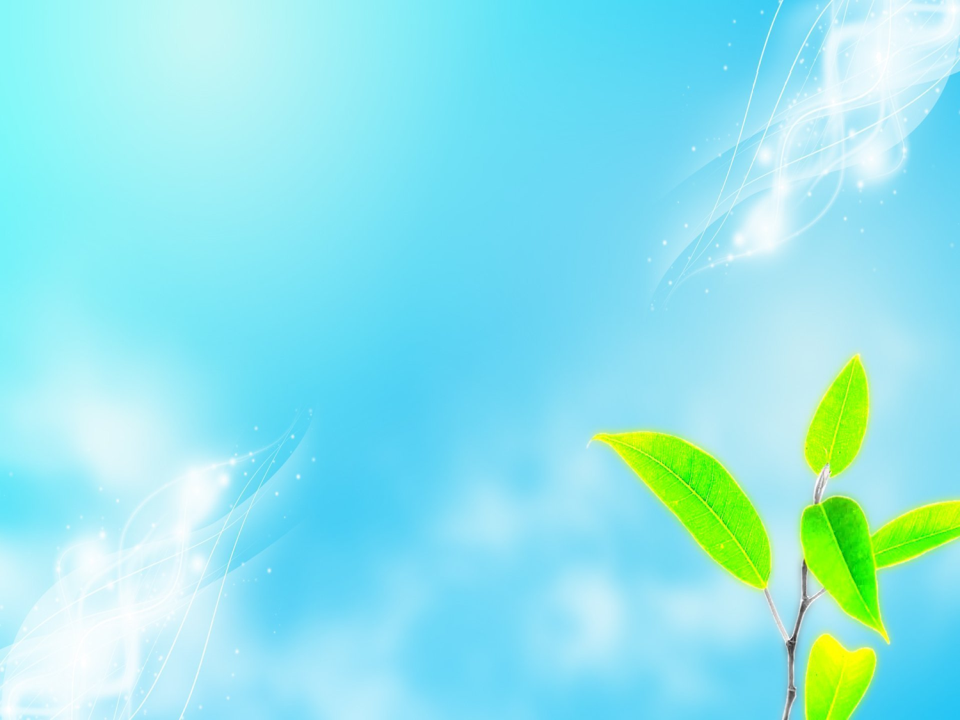 Условия для жизни
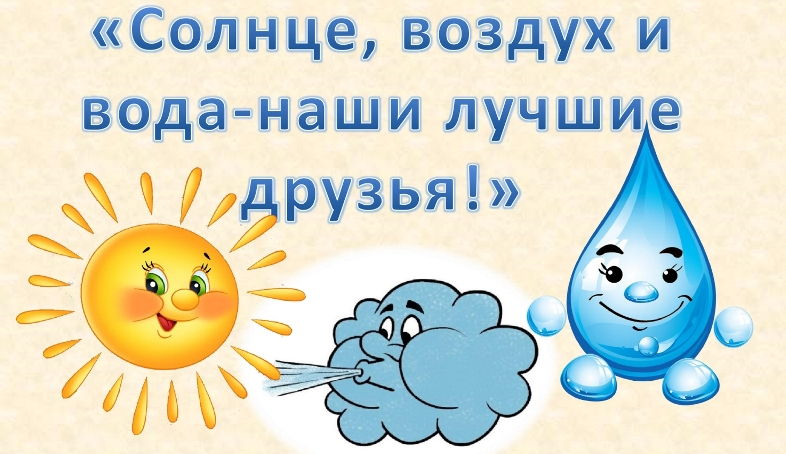 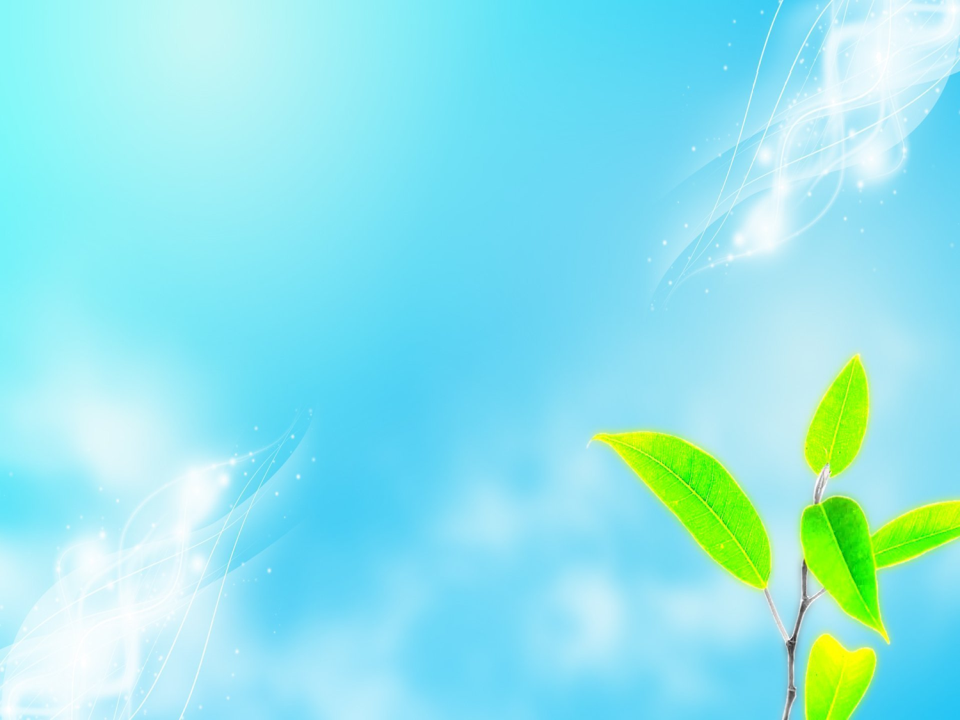 Экология – изучает и сохраняет жизнь на Земле.
слово «экология» образовалась от двух греческих слов «экос», что значит «дом» и «логос», что значит «наука», значит 
«экология» - это наука о доме.
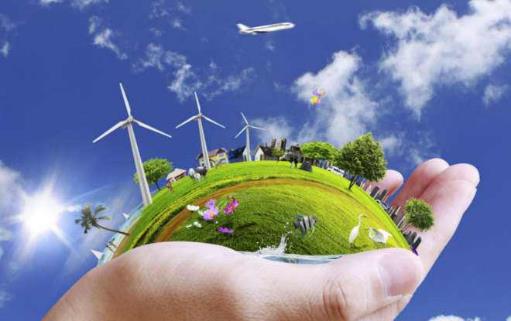 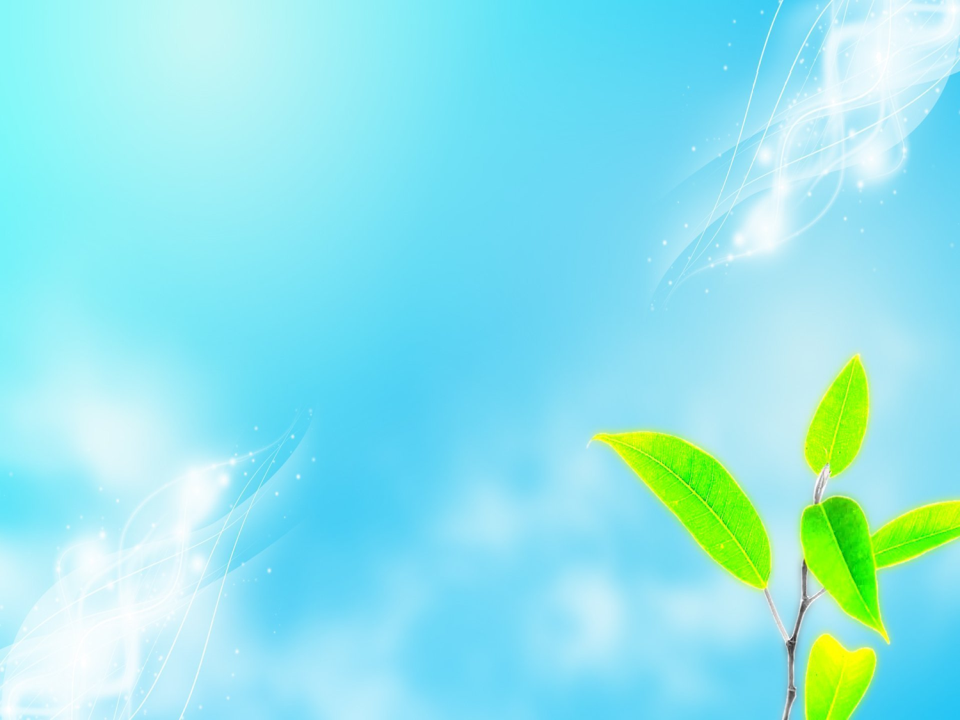 «Жил - был мусор»
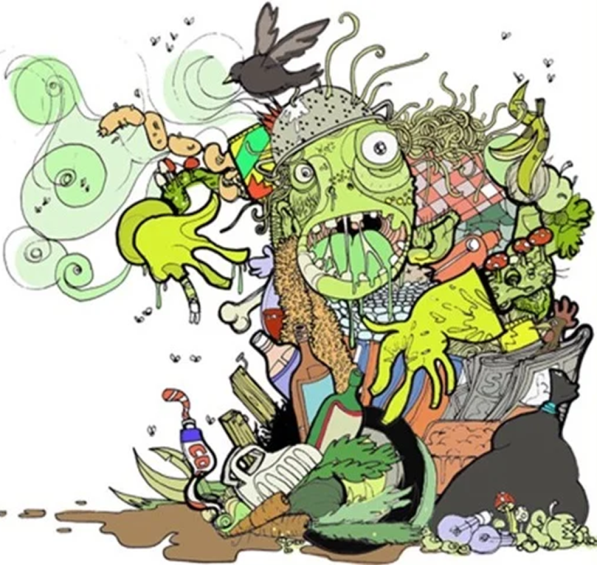 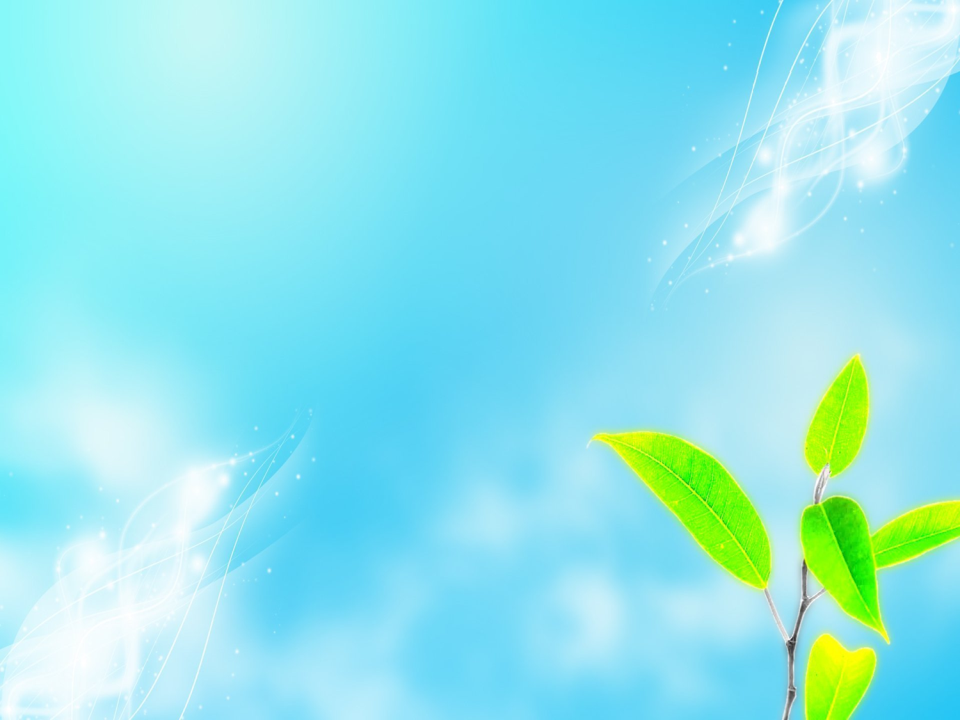 Сказка учит убирать за собой мусор! Бережно относиться к нашему дома.
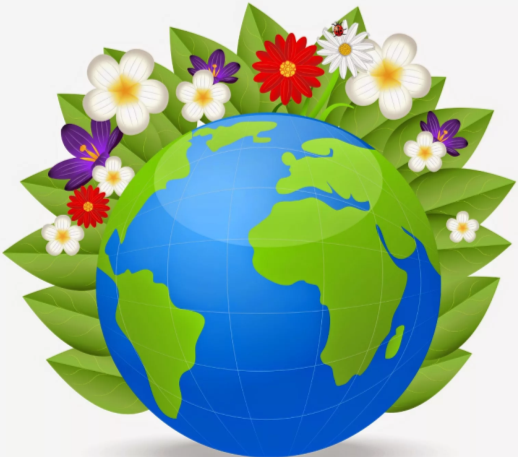 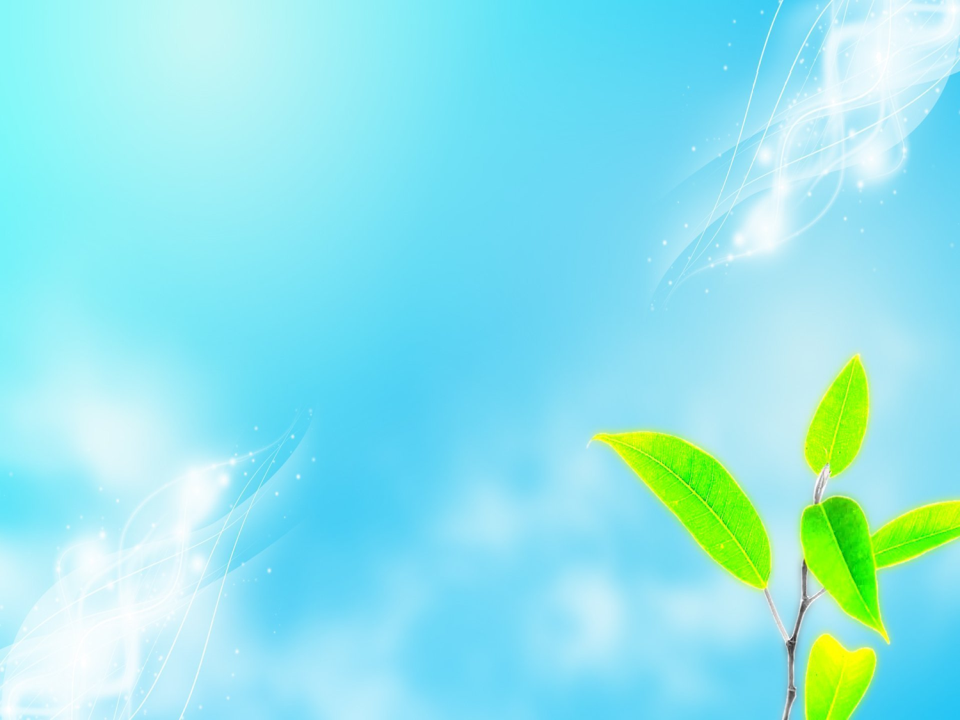 Отходы медленно разлагаются
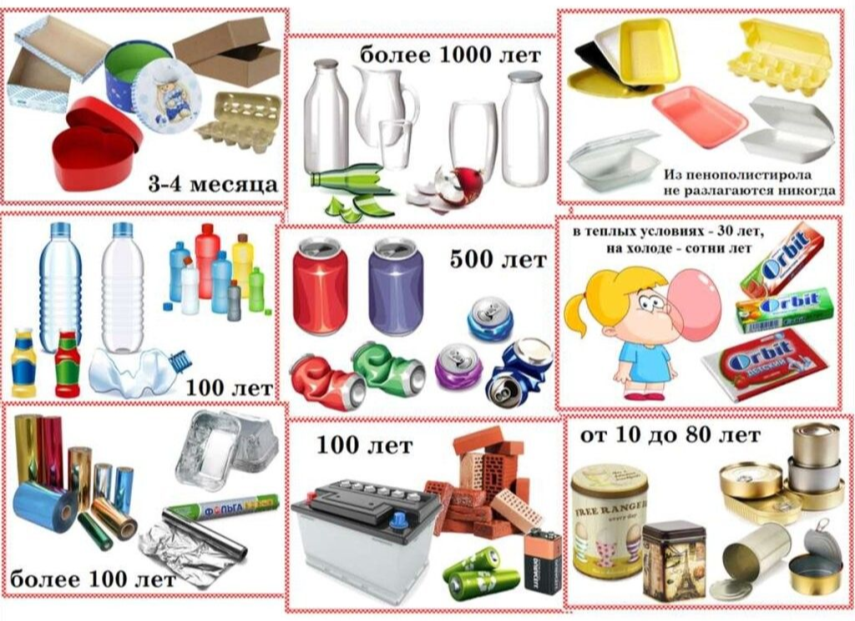 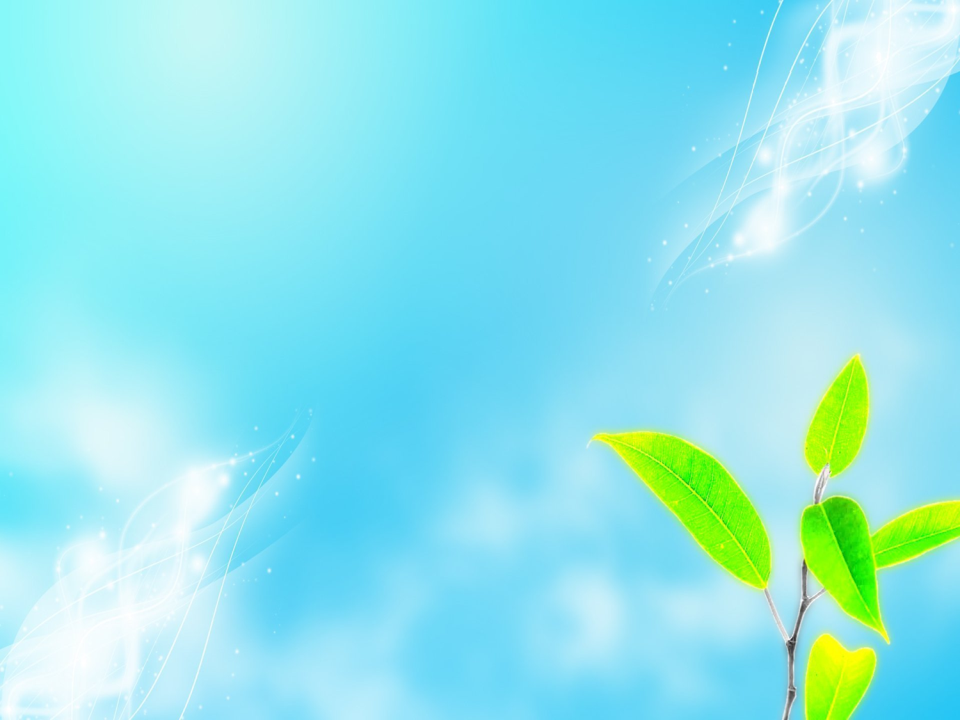 Что можно закопать?
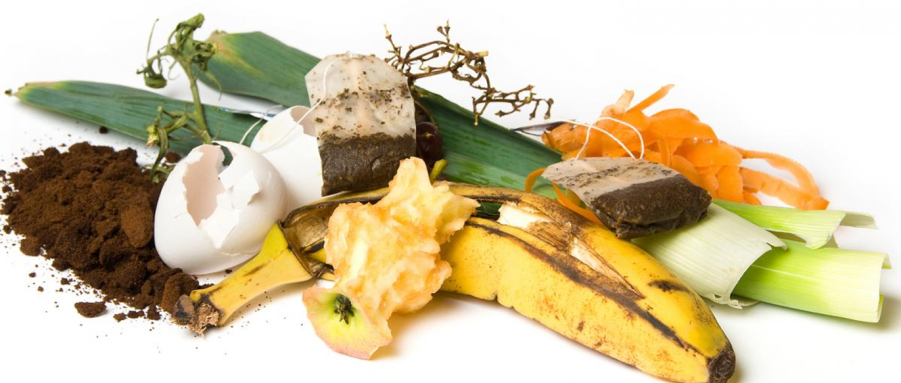 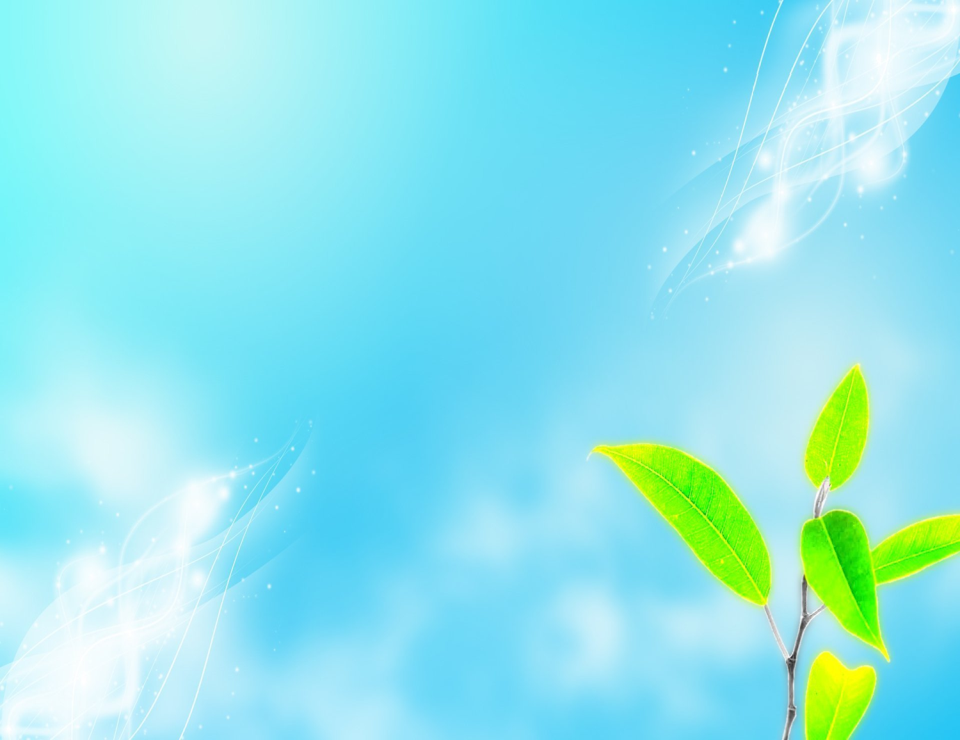 Самые вредные отходы
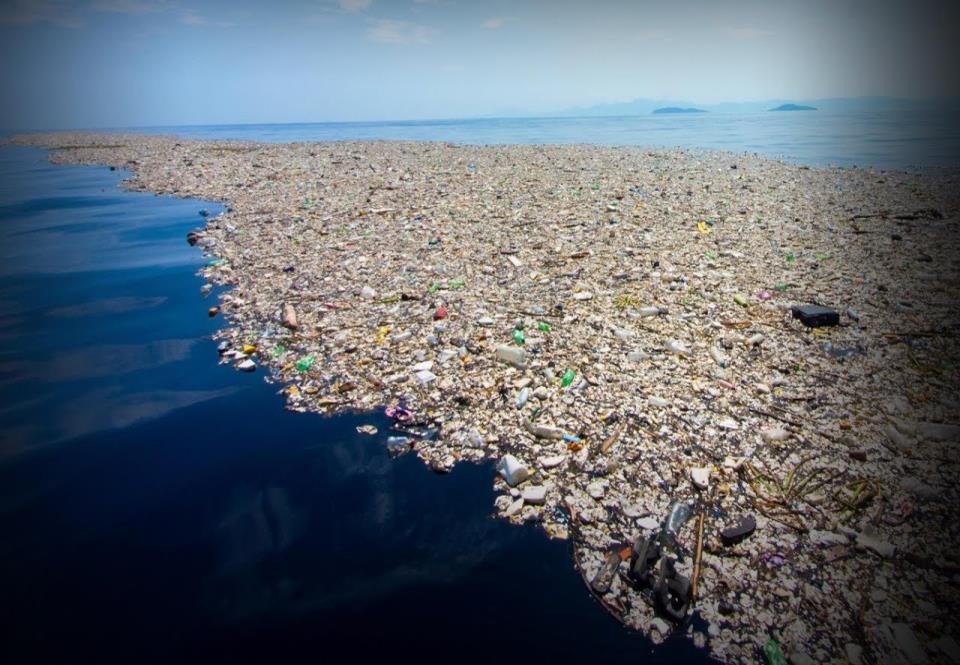 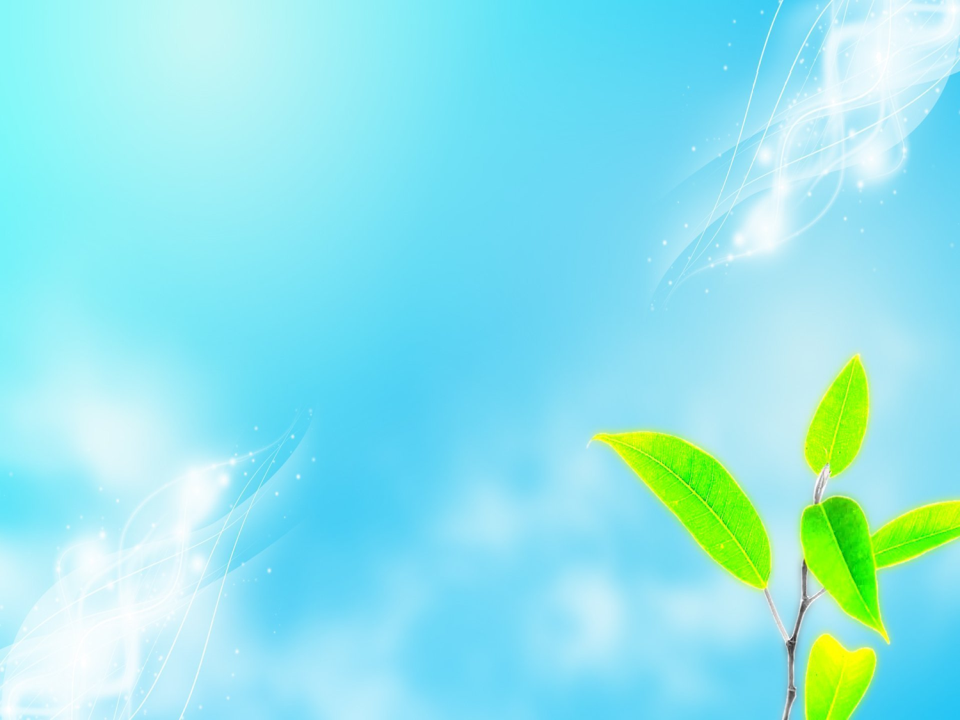 Запрещено мусорить в лесу! Бумага, бутылки и другие вещи попросту загрязняют природу, а еще они несут угрозу для животных и птиц.
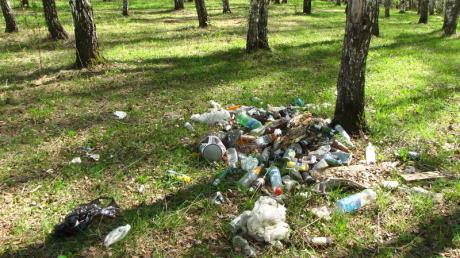 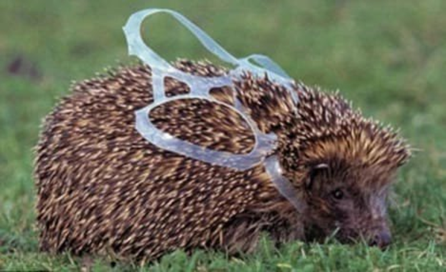 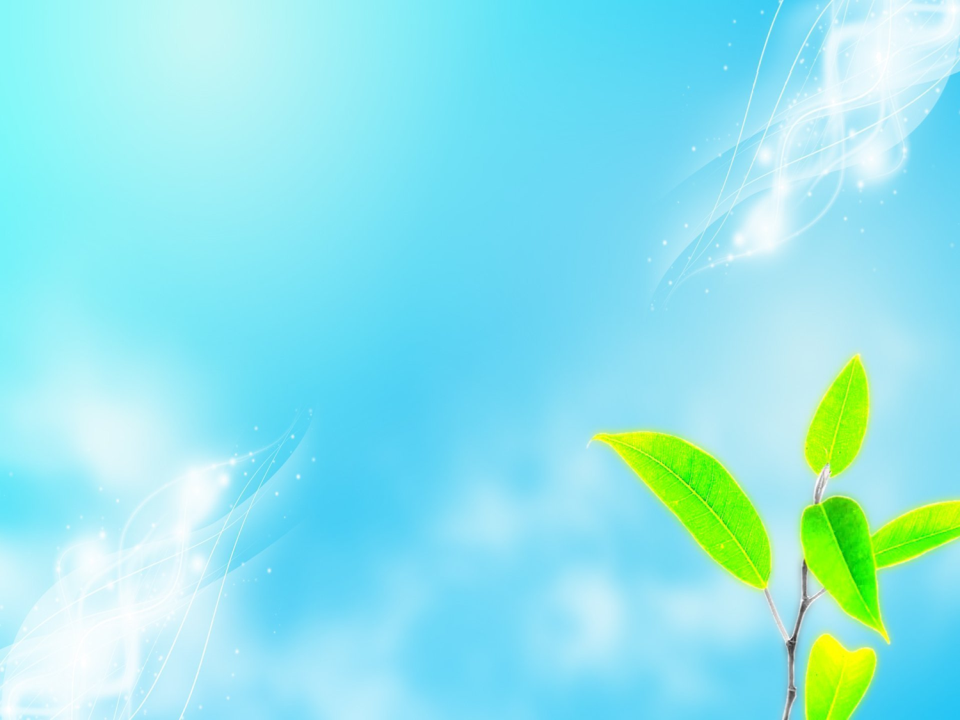 Воздушные шары, наполненные гелием- газом, который позволяет взлететь им высоко. попадая на землю, часто становятся смертельной опасностью для диких животных и птиц, а если попадают в водоемы, то и для рыб.
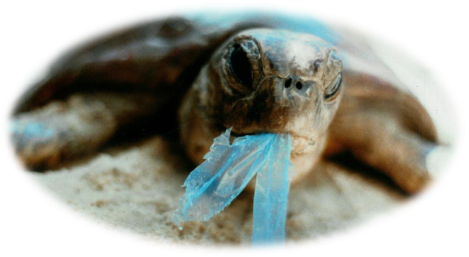 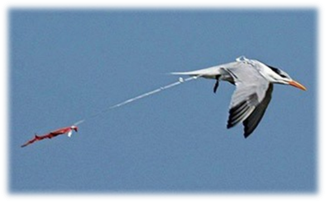 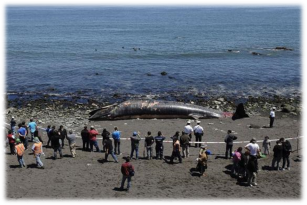 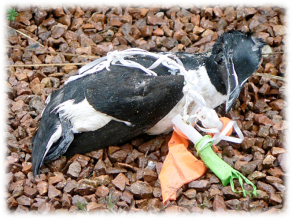 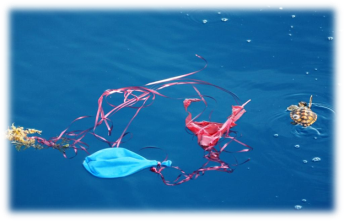 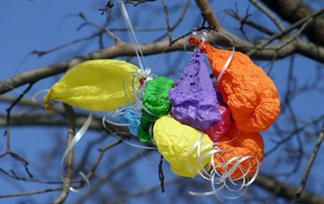 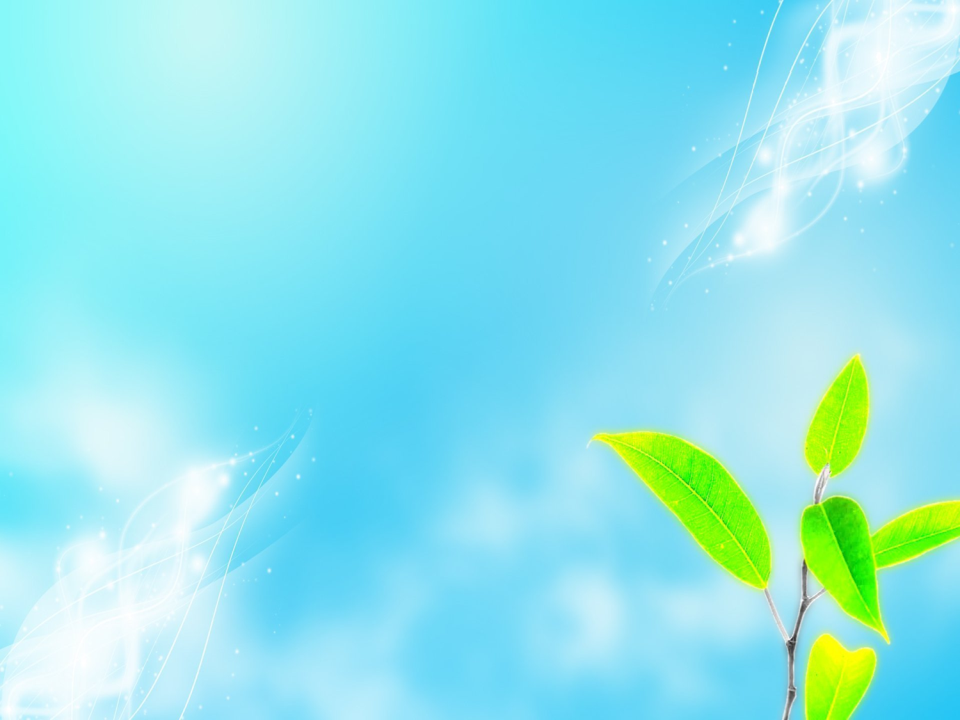 Куда лучше всего вывозить мусор?
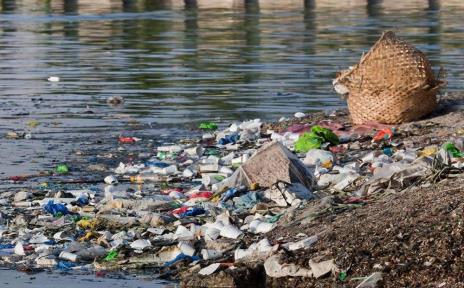 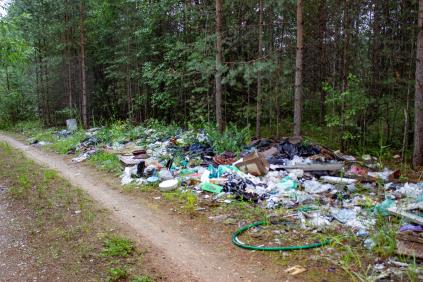 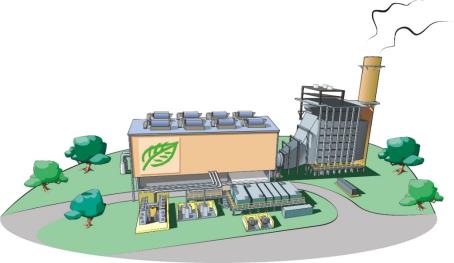 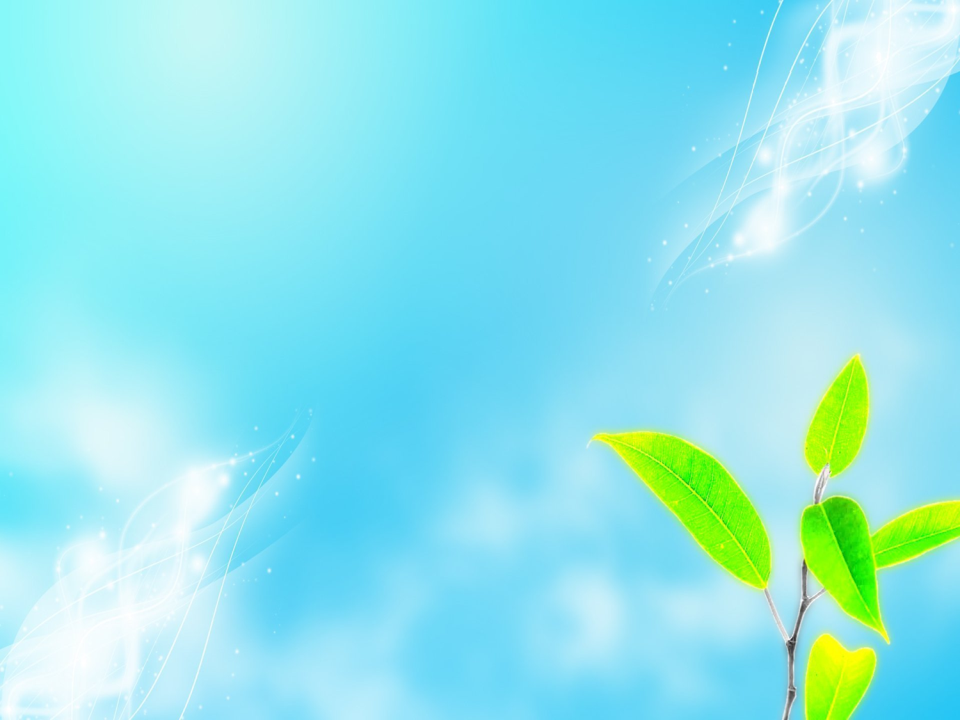 Правильно сортируем мусор?
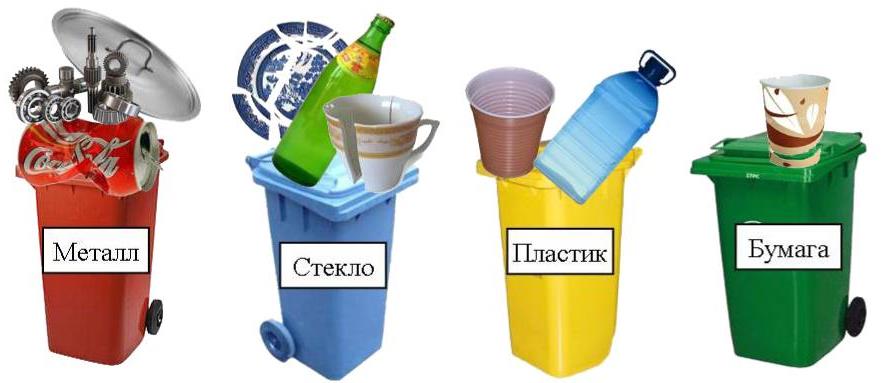 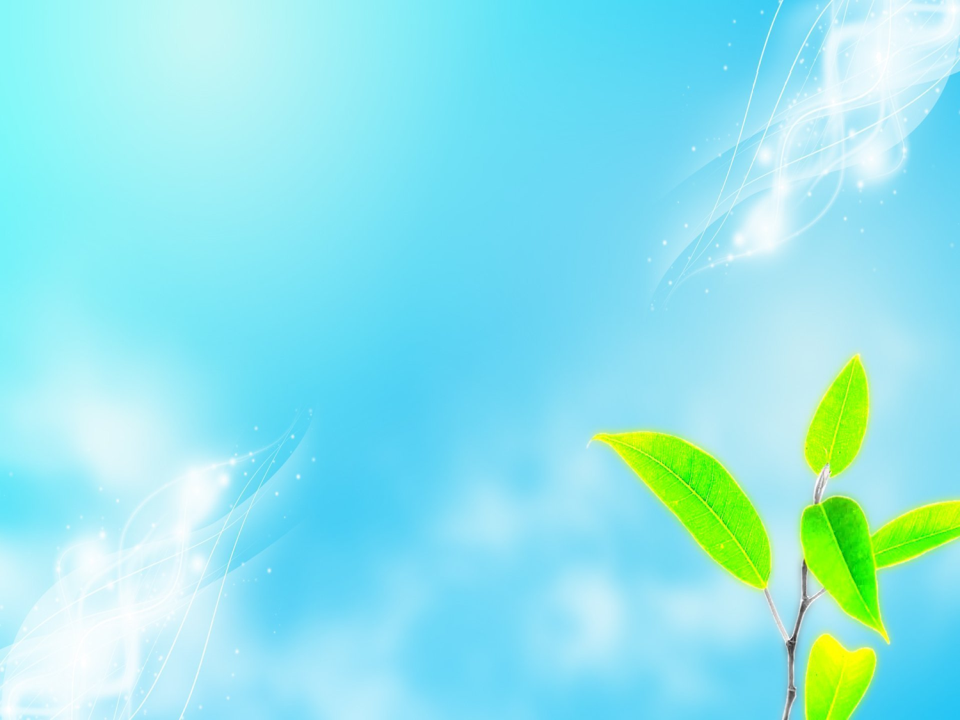 Знак вторичной переработки
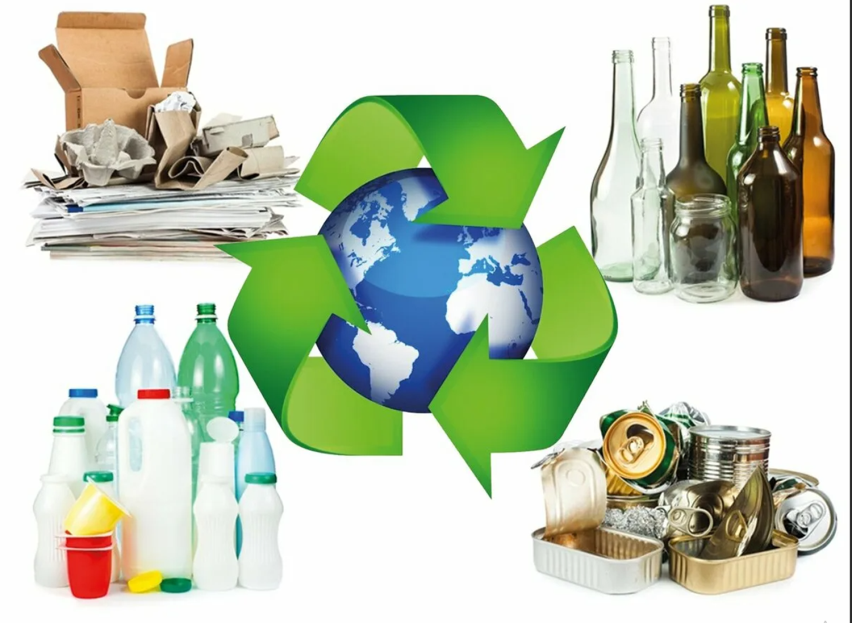 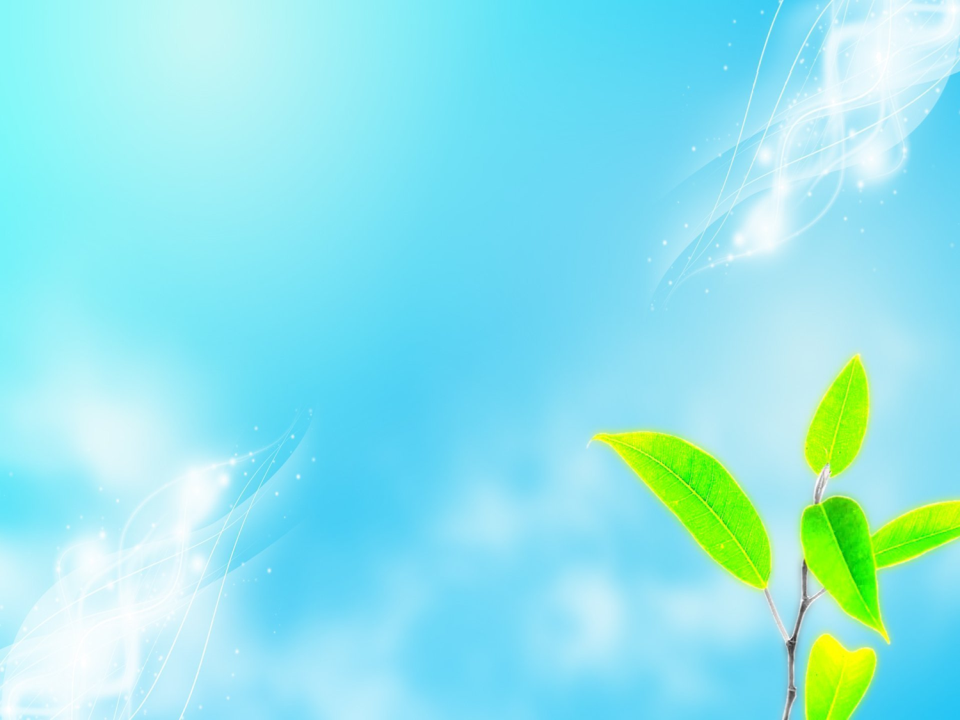 Из мусора создаются новые вещи, которые люди вновь используют
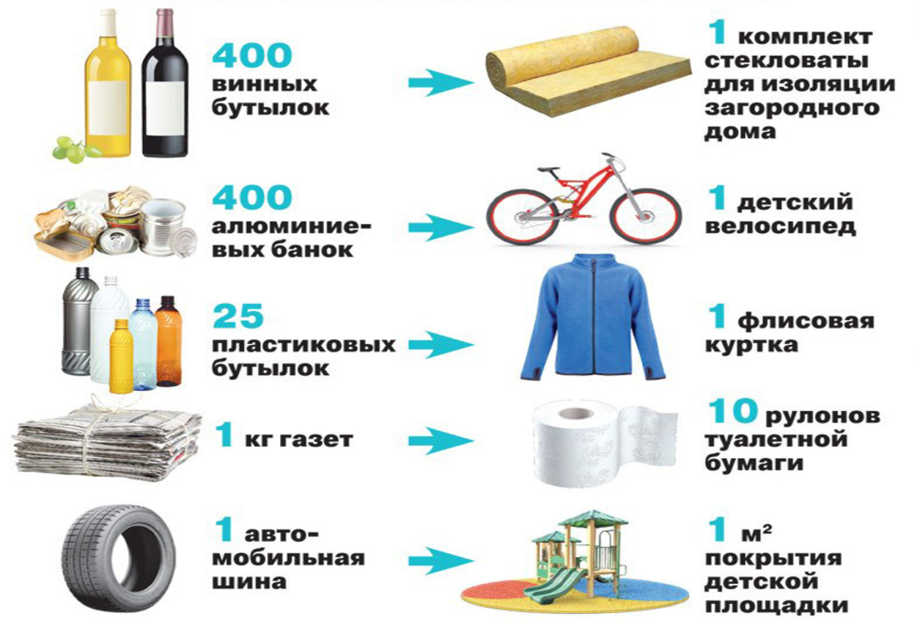 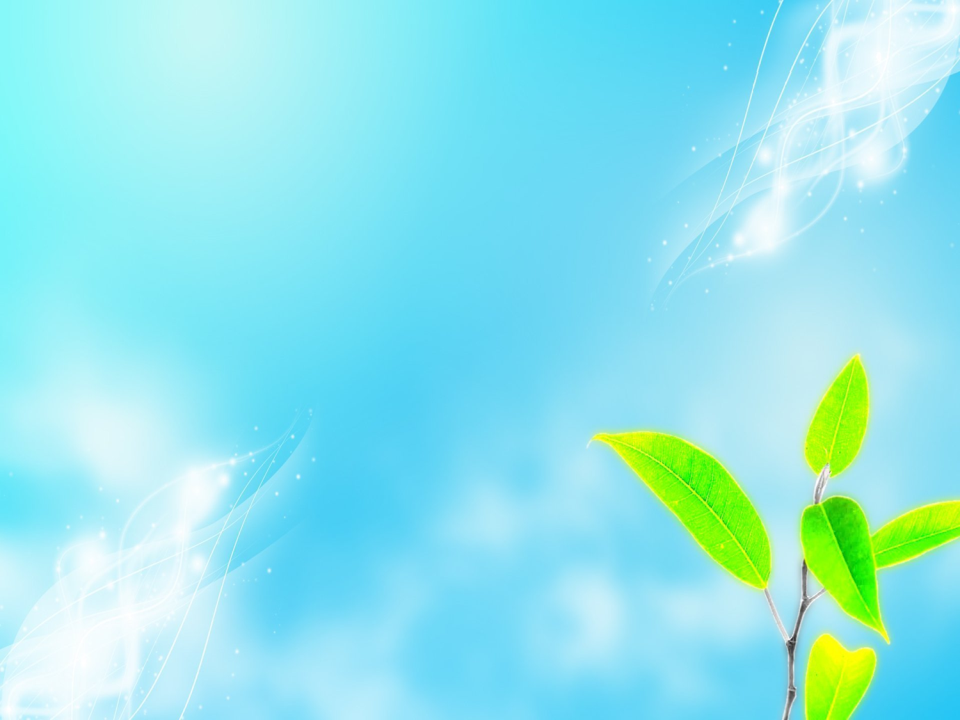 Дидактическая игра 
  
«Сортируем мусор правильно»
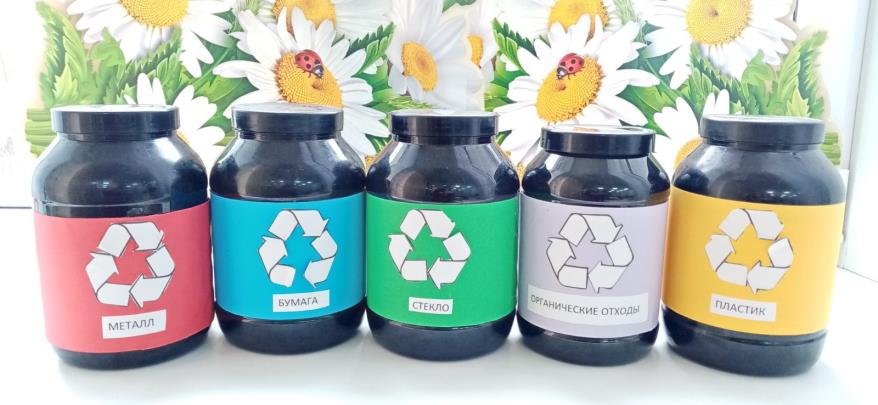 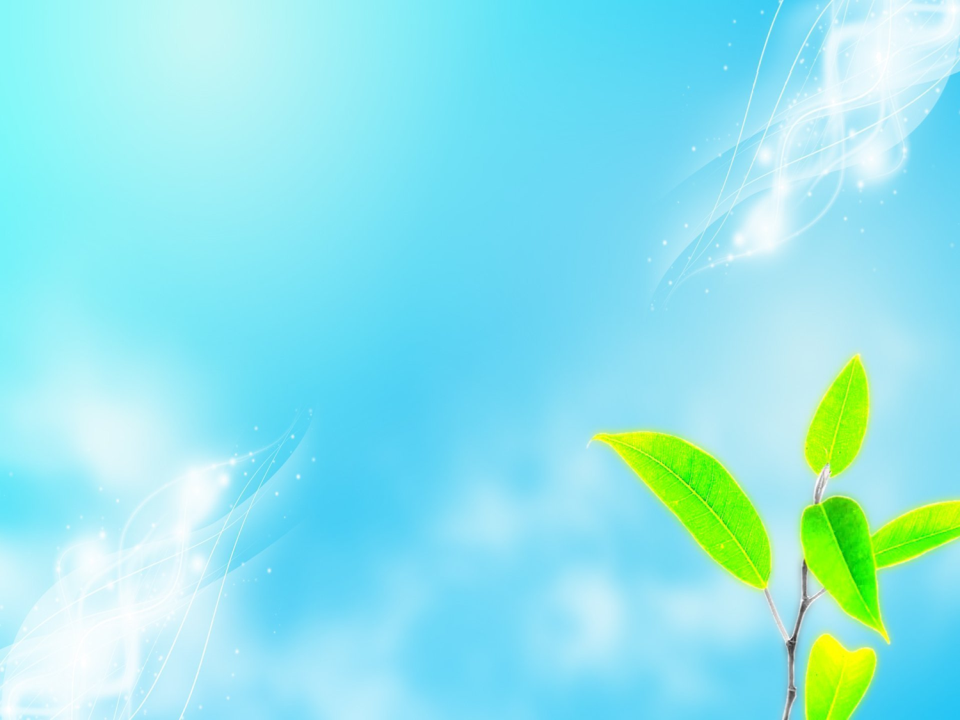 Продолжим изготовление плаката
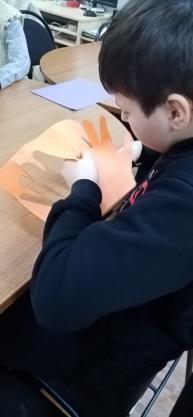 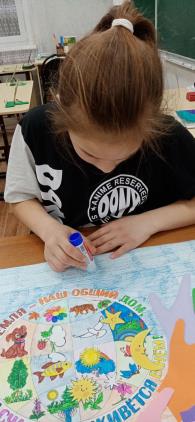 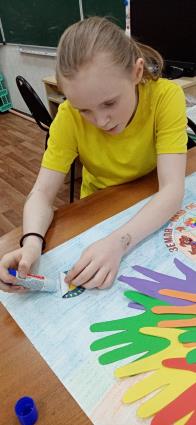 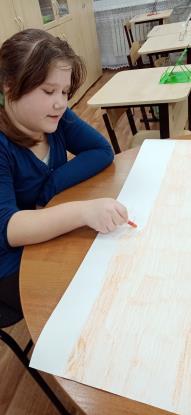 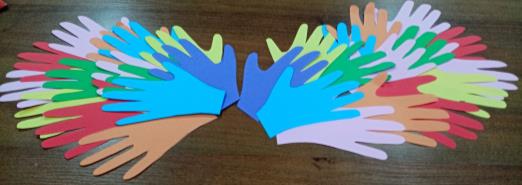 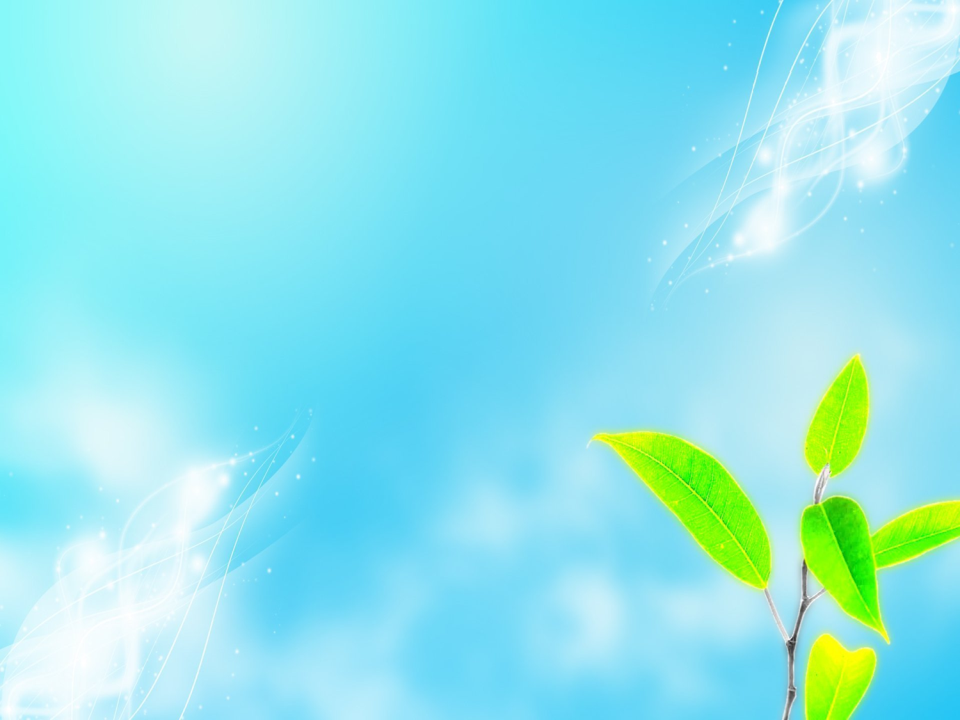 Какие природные богатства нашей планеты нужно беречь?
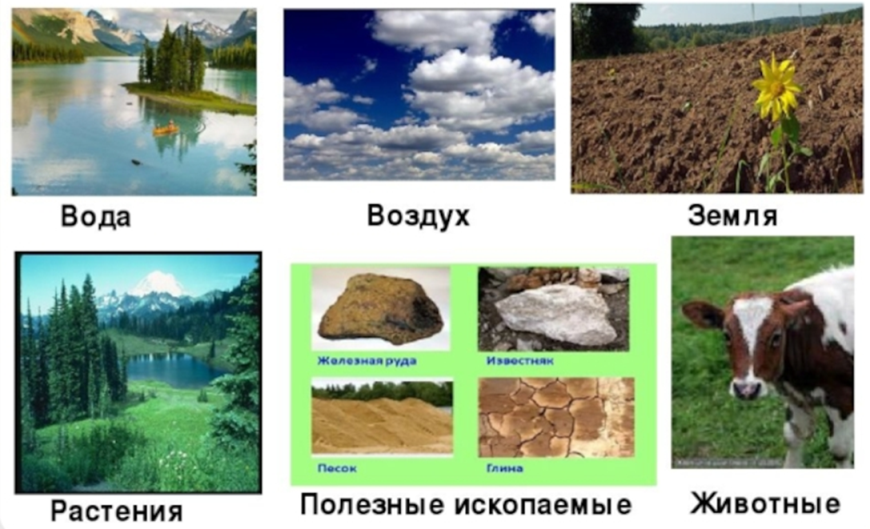 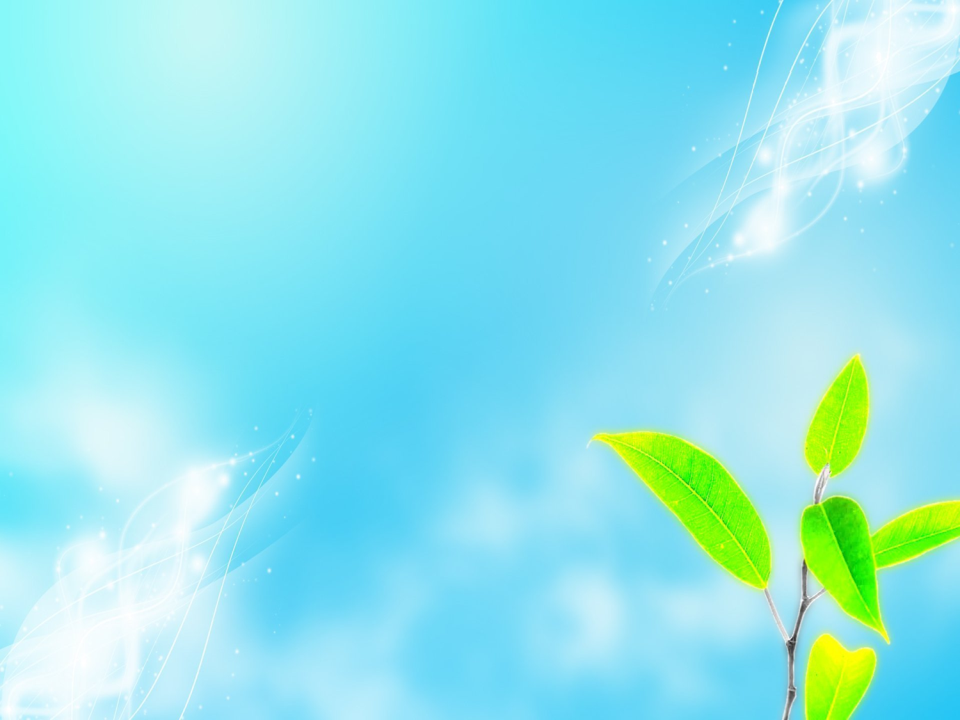 Наши добрые дела
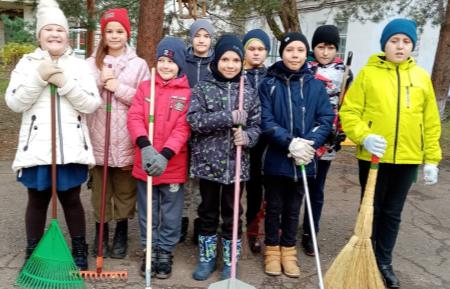 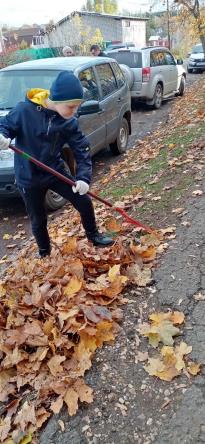 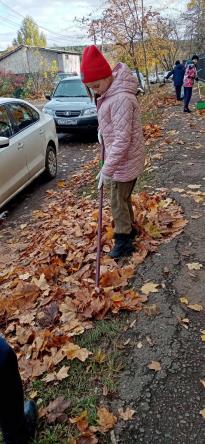 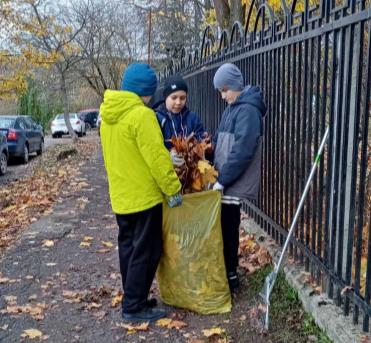 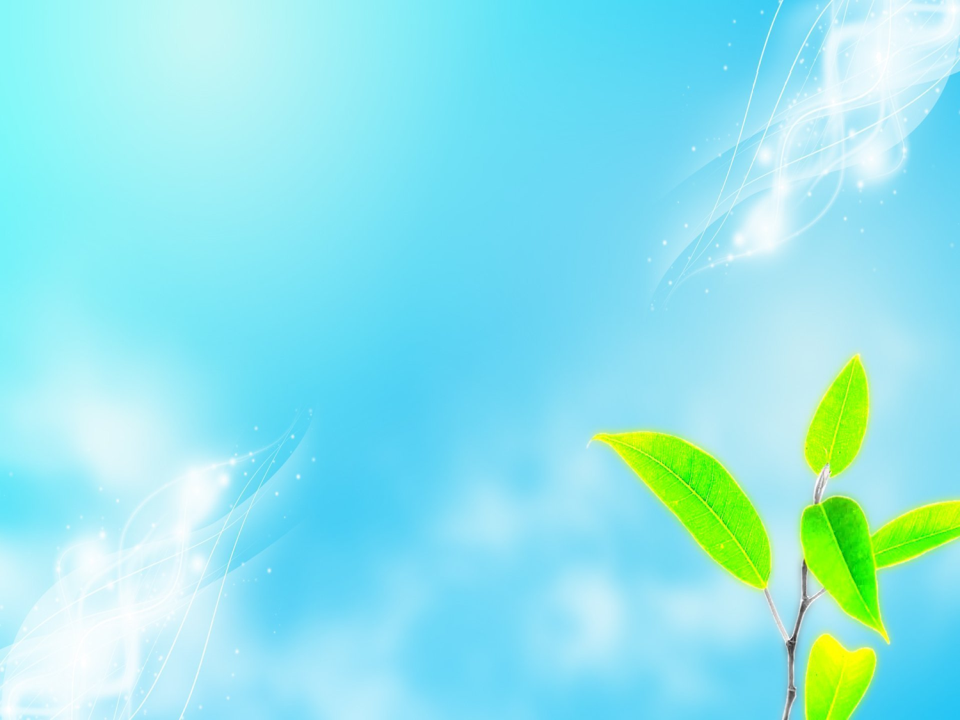 Этот мир спасете вы – дети!
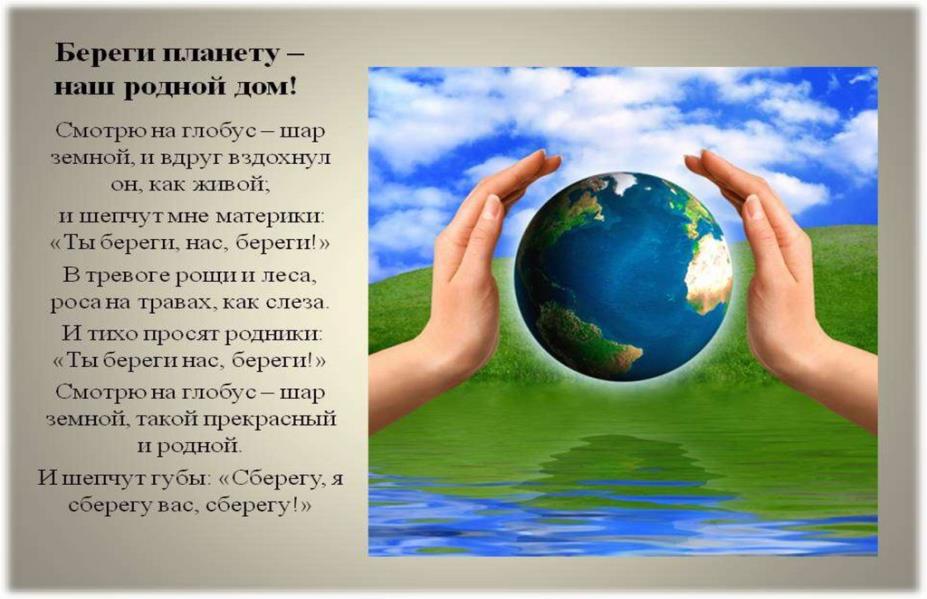 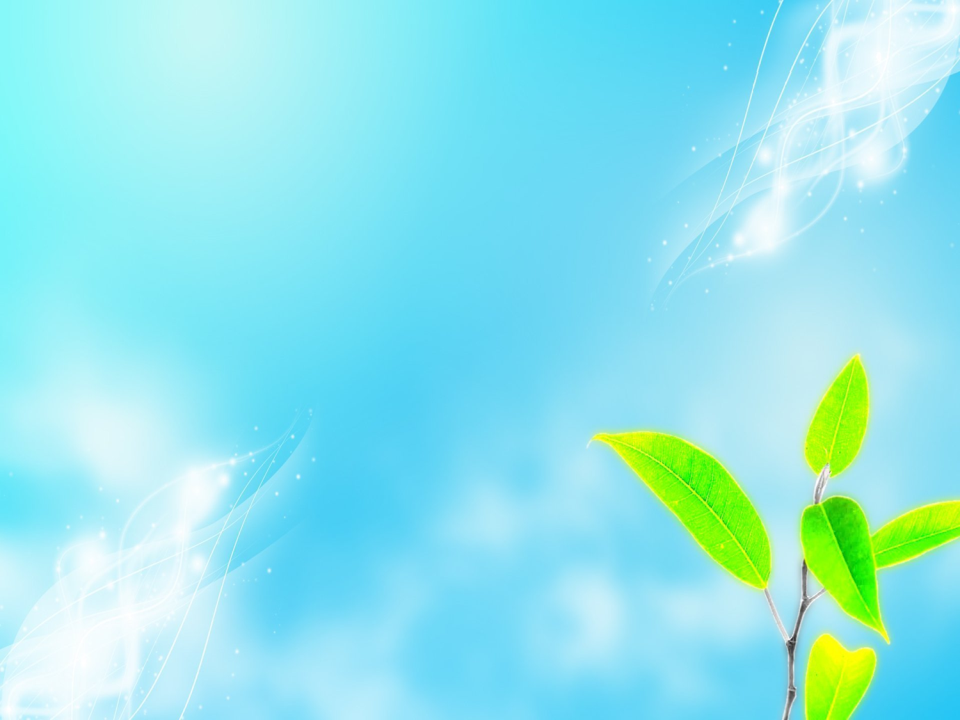 Уменьшенная модель Земли – это…
Экология – это…
Самые опасные отходы – это…
Как сохранить планету?